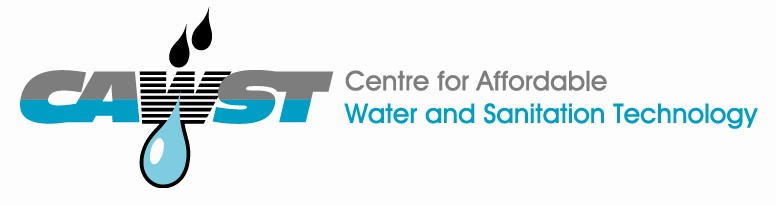 12, 2916 – 5th Avenue
Calgary, Alberta, T2A 6K4, Canada
Phone: + 1 (403) 243-3285, Fax: + 1 (403) 243-6199
E-mail: cawst@cawst.org, Website: www.cawst.org

CAWST, the Centre for Affordable Water and Sanitation Technology, is a nonprofit organization that provides training and consulting to organizations working directly with populations in developing countries who lack access to clean water and basic sanitation.
 
One of CAWST’s core strategies is to make knowledge about water common knowledge. This is achieved, in part, by developing and freely distributing education materials with the intent of increasing the availability of information to those who need it most.
 
This document is open content and licensed under the Creative Commons Attribution Works 3.0 Unported License. To view a copy of this license, visit http://creativecommons.org/licenses/by/3.0 or send a letter to Creative Commons, 171 Second Street, Suite 300, San Francisco, California 94105, USA. 
 
		You are free to:
Share – to copy, distribute and transmit this document
Remix – to adapt this document
 
		Under the following conditions:
Attribution. You must give credit to CAWST as the original source of the document. Please include our website:  www.cawst.org

CAWST will produce updated versions of this document periodically. For this reason, we do not recommend hosting this document to download from your website.















 CAWST and its directors, employees, contractors, and volunteers do not assume any responsibility for and make no warranty with respect to the results that may be obtained from the use of the information provided.
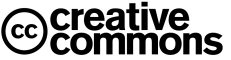 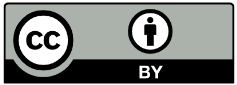 Stay up-to-date and get support:
Latest updates to this document
Other workshop & training related resources
Support on using this document in your work
 
CAWST provides mentorship and
coaching on the use of its education
and training resources.
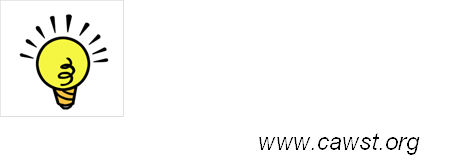 1
This presentation is used with Lesson Plan 22: Interpreting Results in the 
Drinking Water Quality Testing Trainer Manual. 

Available at www.cawst.org/resources
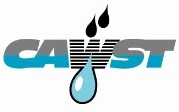 Interpreting Results
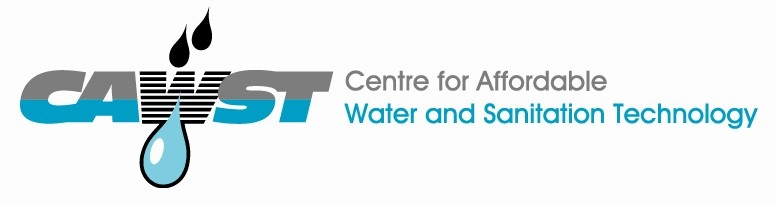 Learning Expectations
Interpret water quality testing data to make basic observations and recommendations. 
Discuss different types of errors and how to identify and limit them.
Discuss the importance of reporting water quality testing results.
4
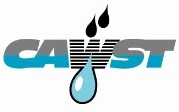 Three Approaches
Comparison
Compare results to WHO Guidelines or national standards
Trend
Compare results over time and/or location
Statistical
Academic or scientific research
E.g., technology verification
5
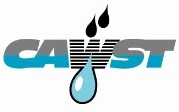 Steps to Interpret Results
Collect data for analysis (e.g., data recording forms)
Check data quality (e.g., look for errors)
Choose appropriate analysis
Comparison 
Trend 
Statistical
Interpret data in relation to the objectives
Report the results
6
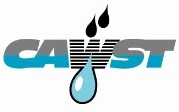 % Removal Effectiveness of a Household Water Treatment Technology
Source water colony count – Filtered water colony count X 100
Source water parameter – Filtered water parameter X 100
= % Removal     Effectiveness
= % Removal     Effectiveness
Source water colony count
Source water parameter
7
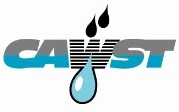 [Speaker Notes: The above formula can be adapted to determine chemical or physical removal effectiveness (e.g., arsenic, turbidity) 
 
e.g., Turbidity level at the source – Turbidity level after HWT / Turbidity level at the source x 100 = % Removal effectiveness]
What Conclusions Can You Make?
8
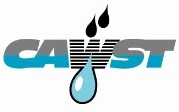 [Speaker Notes: Start by having participants calculate % removal effectiveness (see previous slide for how to calculate removal effectiveness)

Ask the participants to interpret the results on the graph and give a few recommendations.

Answer:
Filters are working well; overall % removal effectiveness = 99 % 
Transfer (or transport) buckets are contaminated and should be cleaned before filling with source water
Introducing contamination in storage; should do post filtration disinfection
Reinforce biosand filter training and community health promotion]
How Can Data Recording Errors Happen?
Using wrong units (e.g., ppb instead of ppm)
Writing not clear
Missing or incomplete data
Putting the decimal in the wrong place
Recording data for the wrong sample 
Recording the result in the wrong place
9
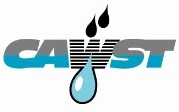 [Speaker Notes: Ask participants to guess what errors can occur during data recording before showing the answers.]
How Can We Minimize Errors?
Collect all data recording forms each day
Enter data as soon as possible
Use data recording forms specific to the project 
Train technicians collecting the data
Run duplicate test samples 
When there is an unusual or unexpected result
Check with technician for clarification 
Take another sample and repeat the test
10
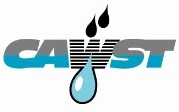 [Speaker Notes: Ask participants for suggestions before showing the answers.

Collect all data recording forms each day to ensure that the forms are not misplaced or lost
Enter data into a table, spreadsheet or database as soon as possible
Use data recording forms made to suit the needs of the project 
Train the technicians collecting the data
Run duplicate test samples if resources allow
When there is an unusual or unexpected result
Check with the technician for clarification 
If possible take another sample and repeat the test 
If there continues to be unusual results then there may be problems with equipment calibration, expired test strips or culture media, or secondary contamination. 
Refer to the Introduction to Drinking Water Testing Manual, Section 4 Water Sampling and Quality Control which explains how to reduce such errors.]
General Report Format
Summary
Introduction
Objectives
Materials and methodology
Results
Conclusions and recommendations
Informal reports often compare results to guidelines or standards with recommendations and comments 
Most lab reports are formatted in this way
11
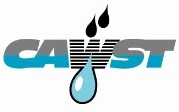 [Speaker Notes: The primary purpose of a report is to share your results, conclusions, and recommendations to an audience. 
This information should be assembled in a well-organized and easy to read format. It is particularly important to include graphs and tables to help make the report easy to understand.
As drinking water quality is a sensitive topic, simply providing the test results without guidance and interpretation could lead to misinterpretations and inappropriate action or inaction (especially if the report is disseminated outside of the organization). 
Water quality testing can be a great awareness raising and mobilization tool as long as the results are interpreted and presented properly)]
Review
What is the primary purpose of a report?
To share your results, conclusions, and recommendations
Name 3 approaches to interpreting results.
Comparison
Trend 
Statistical
12
[Speaker Notes: The primary purpose of a report is to share your results, conclusions, and recommendations to an audience. This information should be assembled in a well-organized and easy to read format. It is particularly important to include graphs and tables to help make the report easy to understand.
There are three main approaches for interpreting the results from water quality tests:
 1. The measured values of physical, chemical and microbiological parameters can be compared to national water quality standards or the WHO Guidelines for Drinking Water Quality.  
 2. The results can be reviewed to see how they change over time and location to identify any trends or correlations.
 3. Statistical analysis can be done for academic purposes and scientific research.]